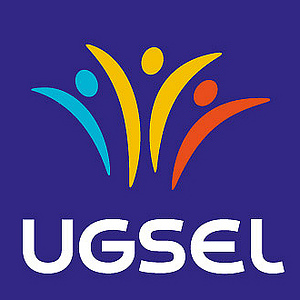 FORMATION JEUNES JUGES OFFICIELS EN DANSE
Journée 1
LA COMPOSITION
Commission Technique National DANSE 2024 Màj déc 23
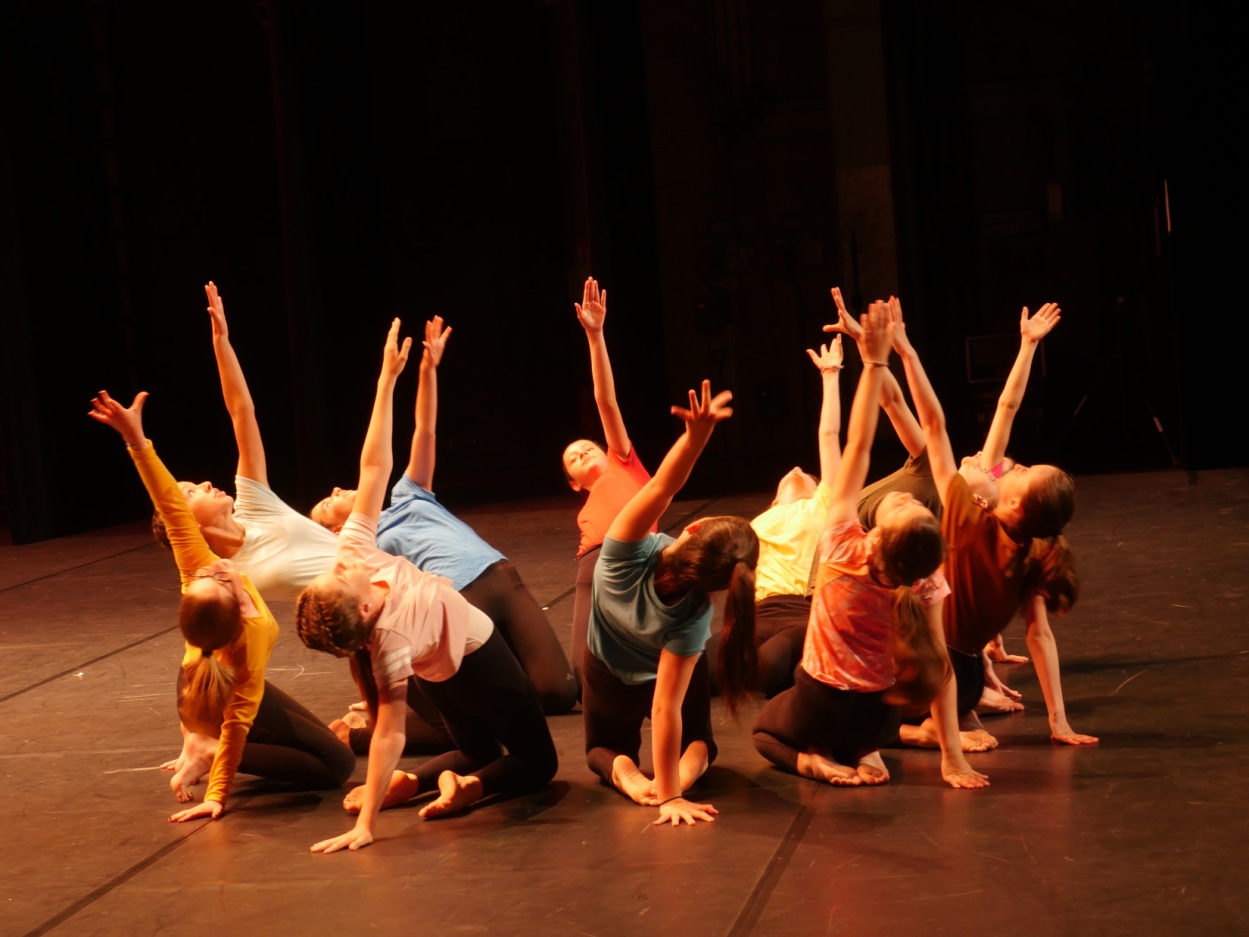 Objectif de la formation
Identification et appropriation des indicateurs de la composition.
Être capable de juger la composition présentée dans une chorégraphie.
2
Les composantes du mouvements
Corps
Relations entre danseurs
Espace
Temps
Energie
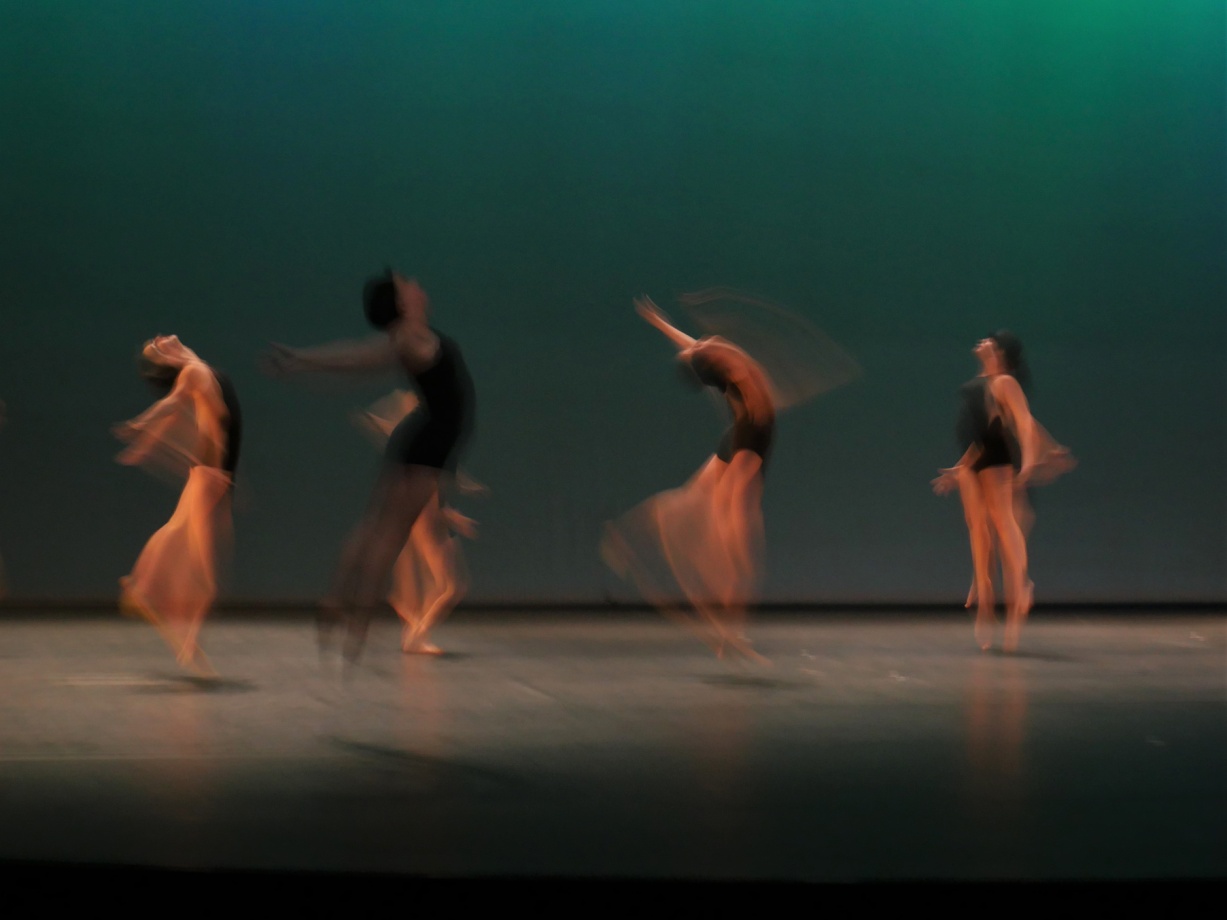 3
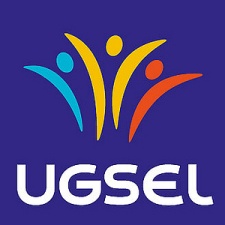 ESPACE
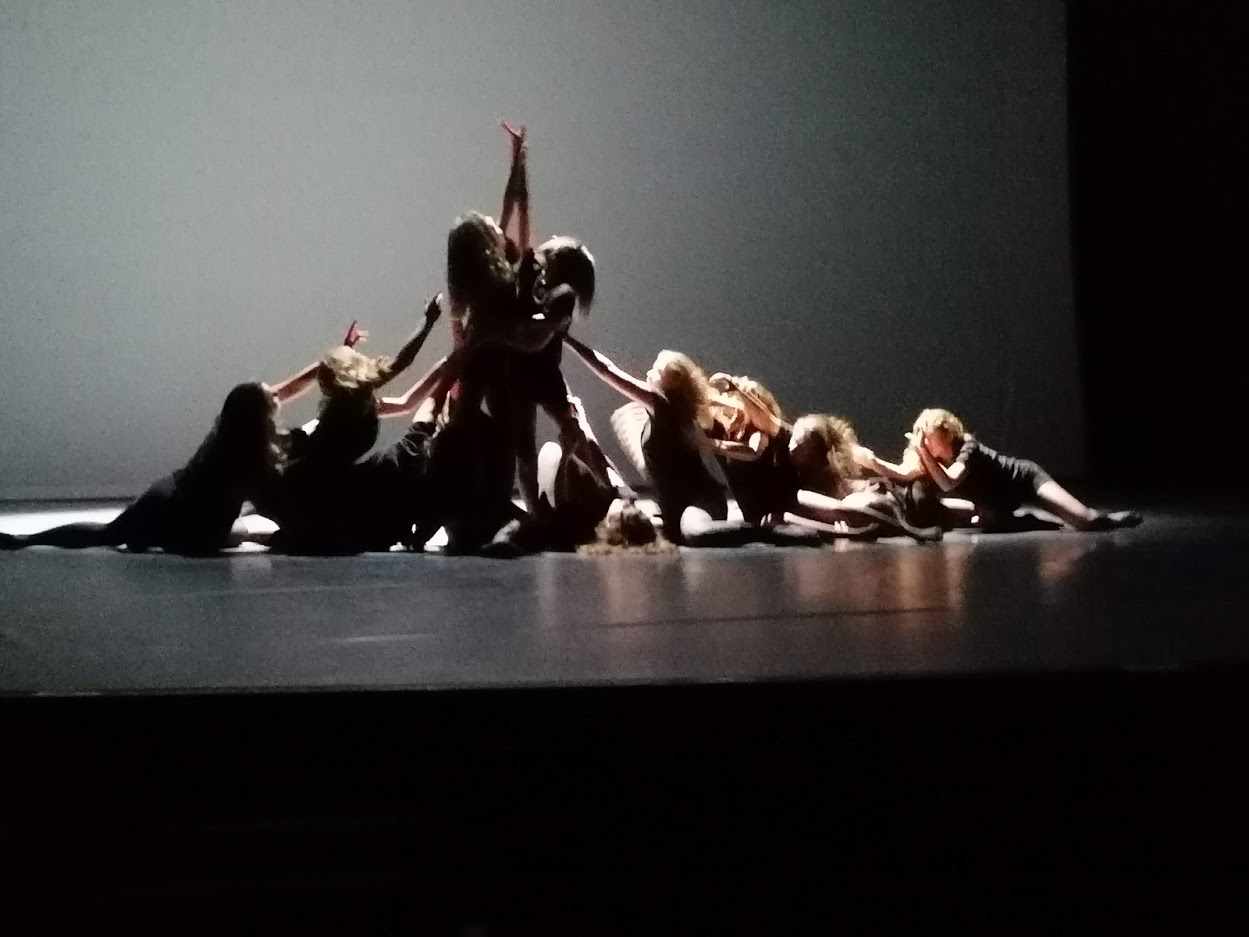 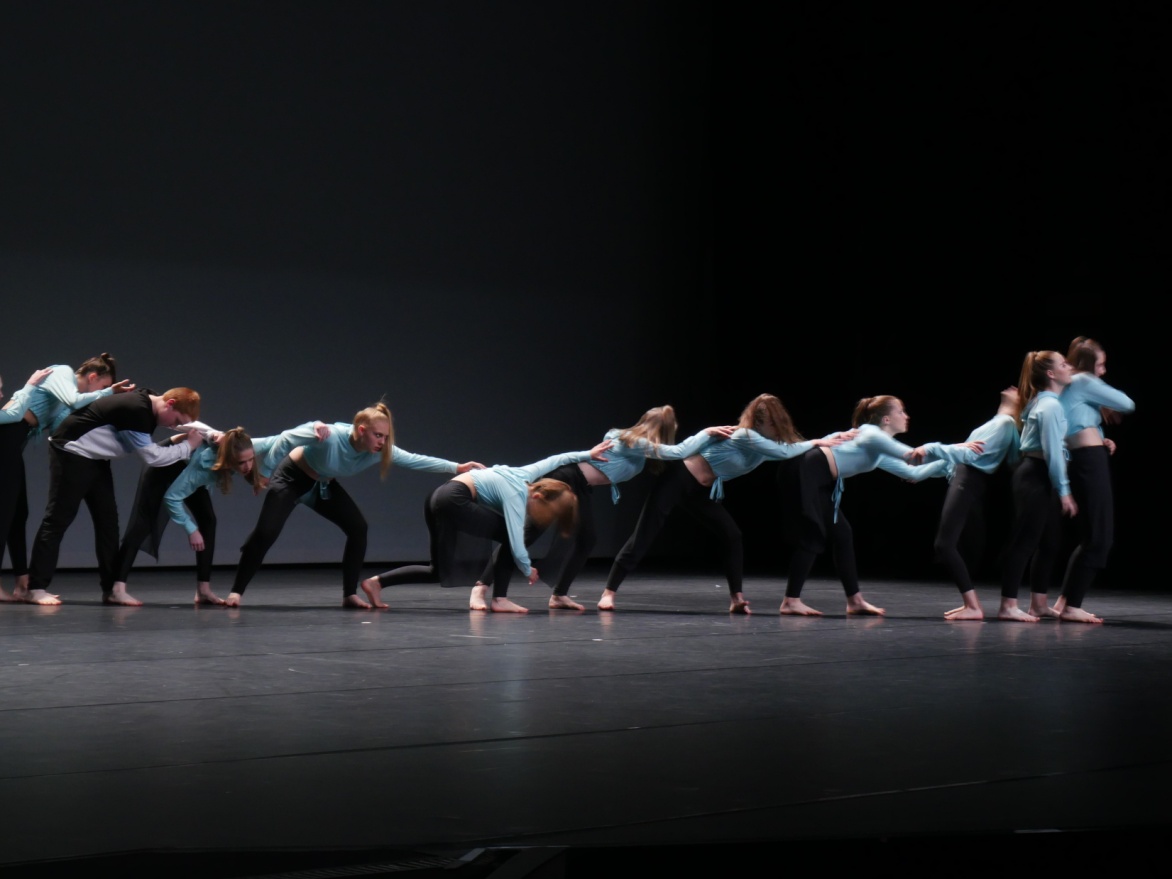 Définition :
C’est le milieu dans lequel on évolue pour danser. Il nous entoure mais n’a pas de définition concrète.
Il est invisible et c’est le mouvement ainsi que les relations entre les danseurs qui le rendent visible. Un mouvement occupe une certaine place dans l’espace, prend certaines directions, dessine des formes et des volumes dans l’espace.
L’espace a sa propre symbolique. Le choix de la logique des mouvements dans l’espace, des parcours et des lieux peut se faire en fonction de la thématique et en fonction des spectateurs.
4
ESPACE
Différents types d’espace à prendre en compte :
L’espace symbolique : il y a un imaginaire derrière un espace.
L’espace intérieur : volume occupé par le corps et délimité par l’enveloppe peau (voir formation 2)
l’espace scénique :
où sont placés les danseurs sur scène
comment sont-ils placés les uns par rapport aux autres (lignes, cercles, colonnes, quinconce, diagonales…)
L’espace personnel du danseur (kinésphère)
Comment bouge-t-il par rapport au public ?
Où va-t-il ?
Les indicateurs pour observer l’espace :
- Les directions : avant, arrière coté, haut, bas, milieu, les diagonales…
- Les orientations : face, dos, profil, ¾…
- Les niveaux: haut (sauts, élévations, portée, suspensions…), moyen (position normale, entre genoux et épaules…), bas (au sol: chutes, déplacements, relevés)
- Les parcours: directs ou indirects
- Les dimensions : amplitude du mouvement
5
VIDEOS SUPPORTS:
Rockettes « All the jazz » Fosse formations géométriques dans l’espace, lignes de force, espace (vidéo courte 1min30) : 
https://youtu.be/lM9H1eYz-lc

Blanche-neige Preljocaj utilisation espace vertical (vidéo de 1 à 2min puis de 4'30 à 5'30) :
https://youtu.be/trjnakBxZpU

Ballet Preljocaj le lac des cygnes utilisation espace scénique, lignes : 
https://youtu.be/nJ4CL4VMkYo

A look at Lucinda childs utilisation des lignes:
 https://youtu.be/CByoefokGrA
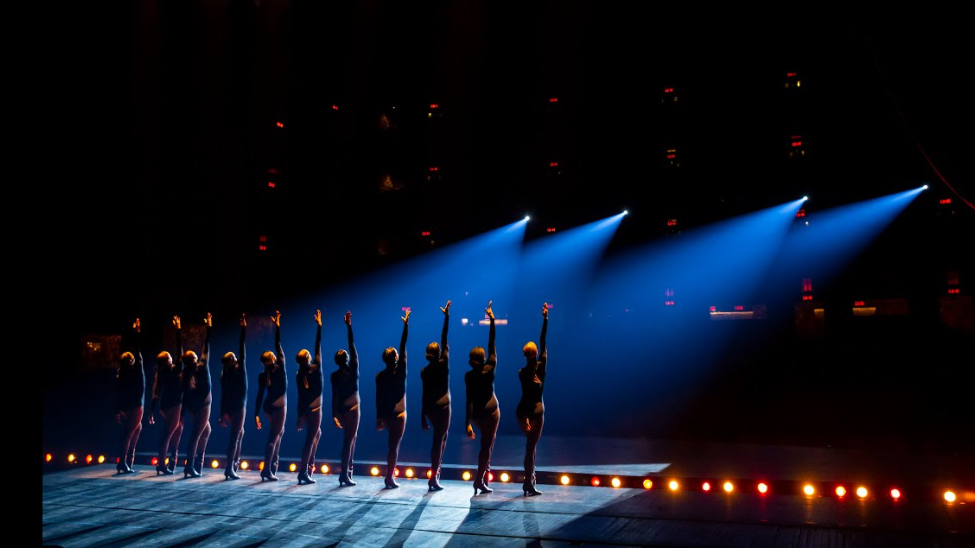 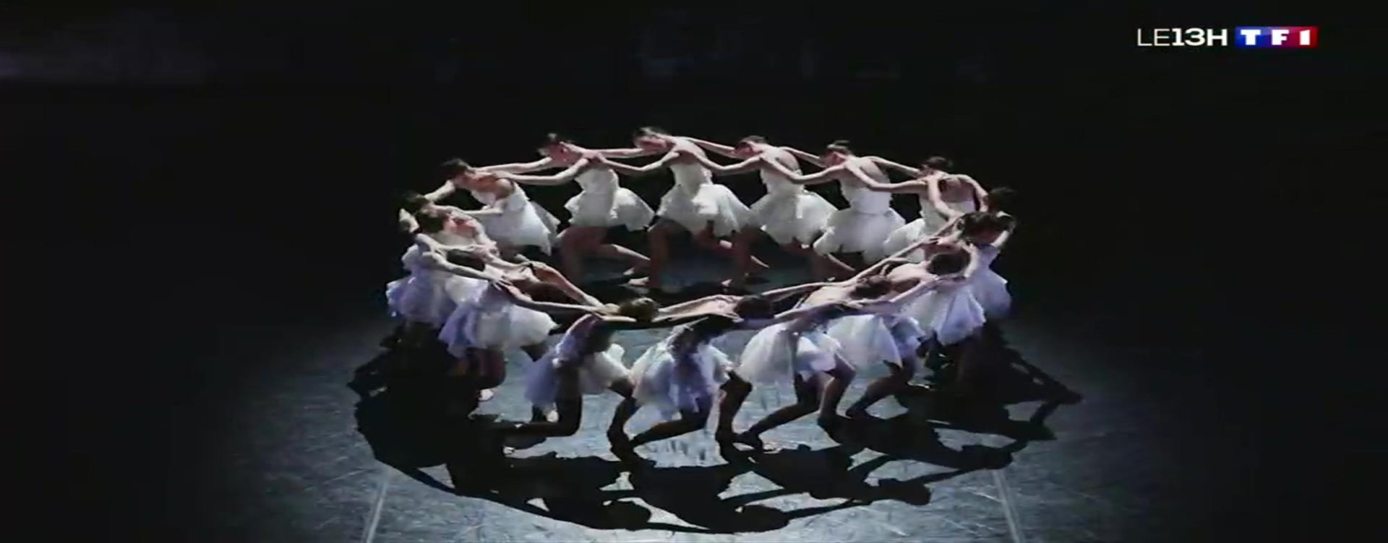 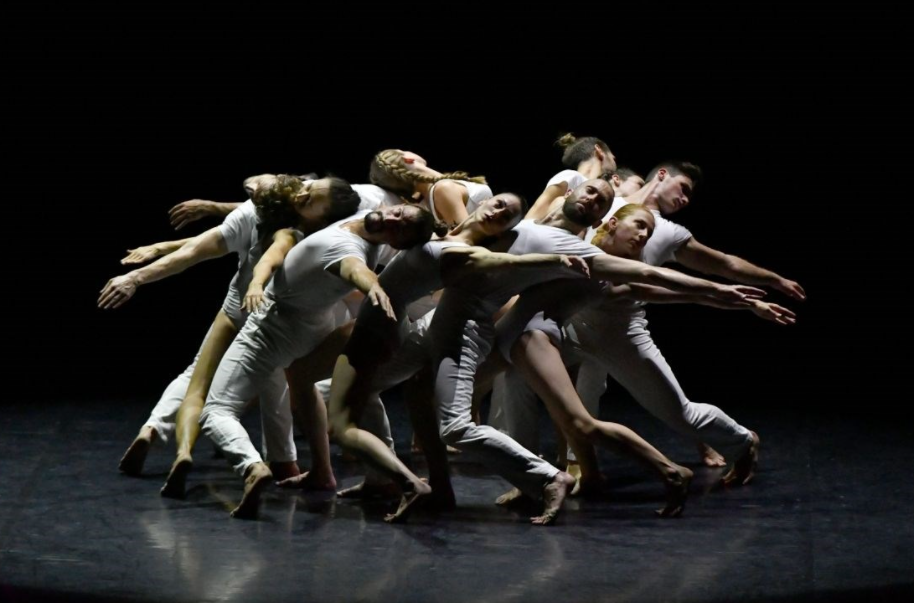 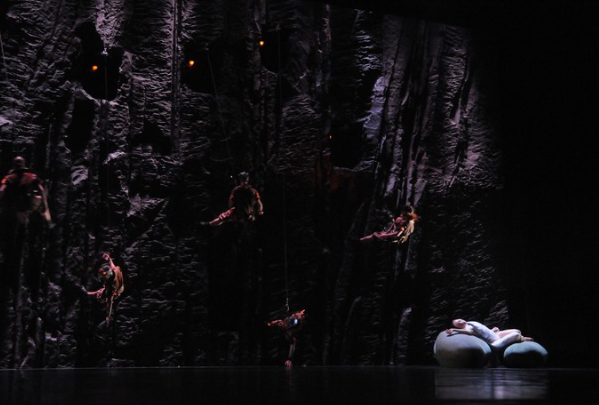 6
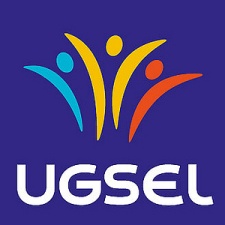 TEMPS
Définition :

Le mouvement se déroule dans le temps.

Le temps peut se structurer de façon interne : musicalité d’un mouvement (le rythme émanant du mouvement sans accompagnement sonore extérieur. Musique intérieure…)

Le temps se structure aussi de façon externe :  les éléments sonores s’accompagnent de la traduction en mouvement

Le temps peut être métrique ou non-métrique
7
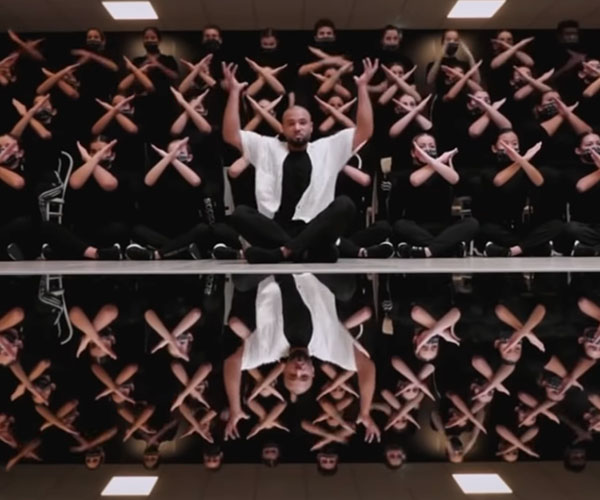 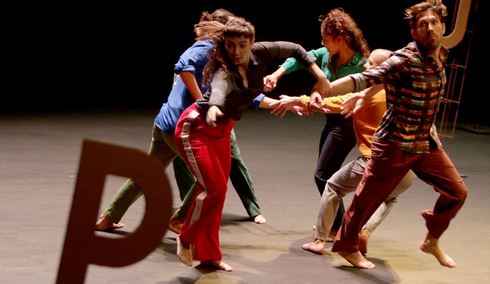 9
Les indicateurs du temps :
Temps non-métrique :

Vite/lent
Accéléré/décéléré
Temps Métrique :

La pulsation : battement régulier continu et uniforme
L’accent : il se greffe à une pulsation et vient l’accentuer
La mesure : regroupement d’un certain nombre de pulsations autour d’un accent principal
Le rythme : il joue sur l’organisation et la modification de la pulsation, des accents et de la mesure
Le tempo : vitesse de déroulement du rythme lent ou rapide
10
VIDEOS SUPPORTS:
Murmuration project 64 utilisation de la pulsation et de tous les procédés : unisson, cascade, …
https://youtu.be/2qIqoQ9TOBc

Merce Cunningham temps non-métrique la rencontre entre le mouvement et la musique est aléatoire
https://youtu.be/ciBqm_XtYVE
Georges Appaix XYZ… danse sur des mots, du silence, de la musique
https://youtu.be/2NdVIeinnWM
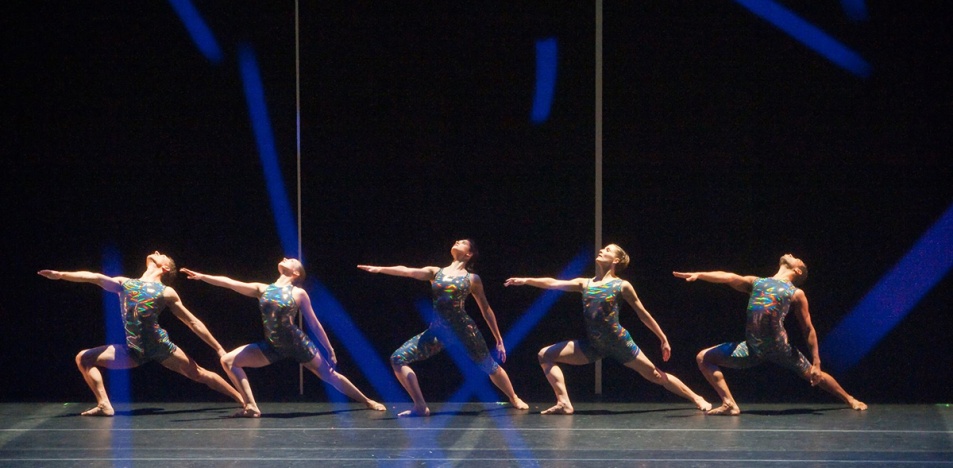 11
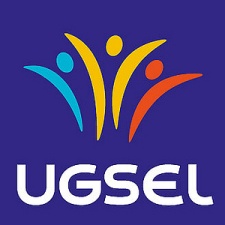 ENERGIE
Définition :
L’énergie en danse se traduit par la maitrise des tensions musculaires et par la quantité et la qualité de l’énergie utilisée.
L’énergie colore le mouvement par ses contrastes et renvoie à la qualité du mouvement.
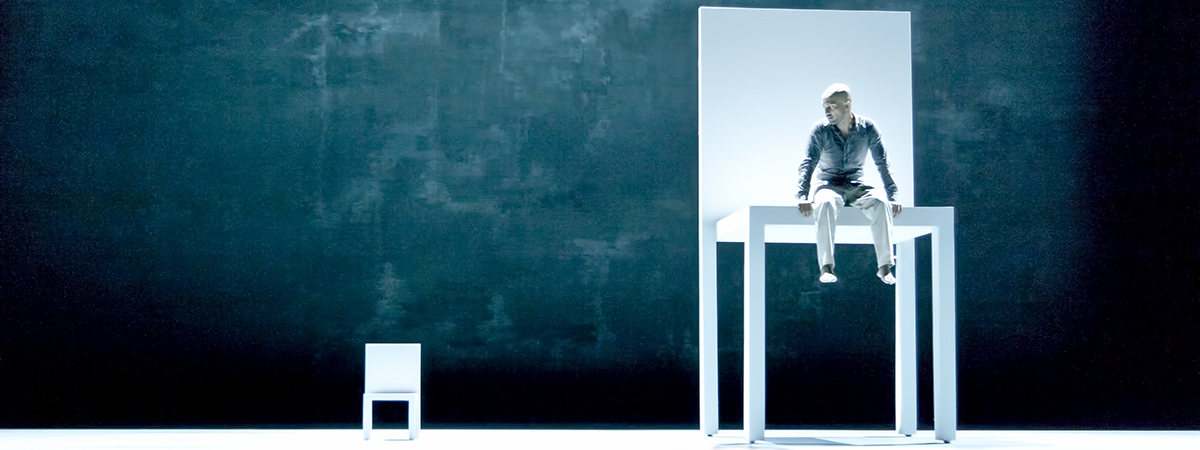 12
Les indicateurs de l’énergie
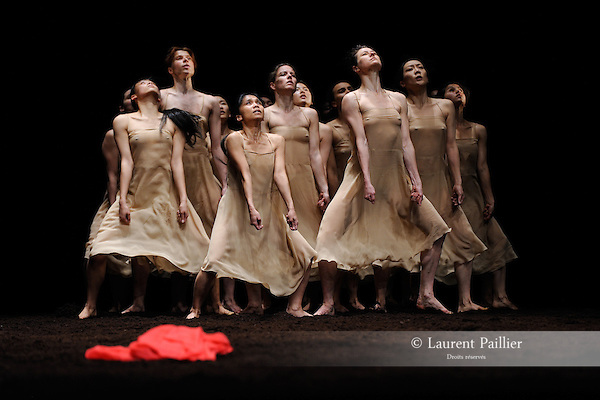 VIDEOS SUPPORTS:
Technique Graham contracter/relâcher  ( 0 à 30'' )
https://youtu.be/_T1Zs-TK5ZA

Hip-Hop et Classique duo contemporain et popping
https://youtu.be/ZZcLgDUtPxw?t=52

Andrew Winghart Cry me a river utilisation des différents types d’énergie
https://youtu.be/-I-SE6Q9Le0

Cie ACCRORAP – Kader Attou THE ROOTS énergies différentes
 hip hop ( de 2'50 à 5'30mn )
https://youtu.be/eyziox0u7pU
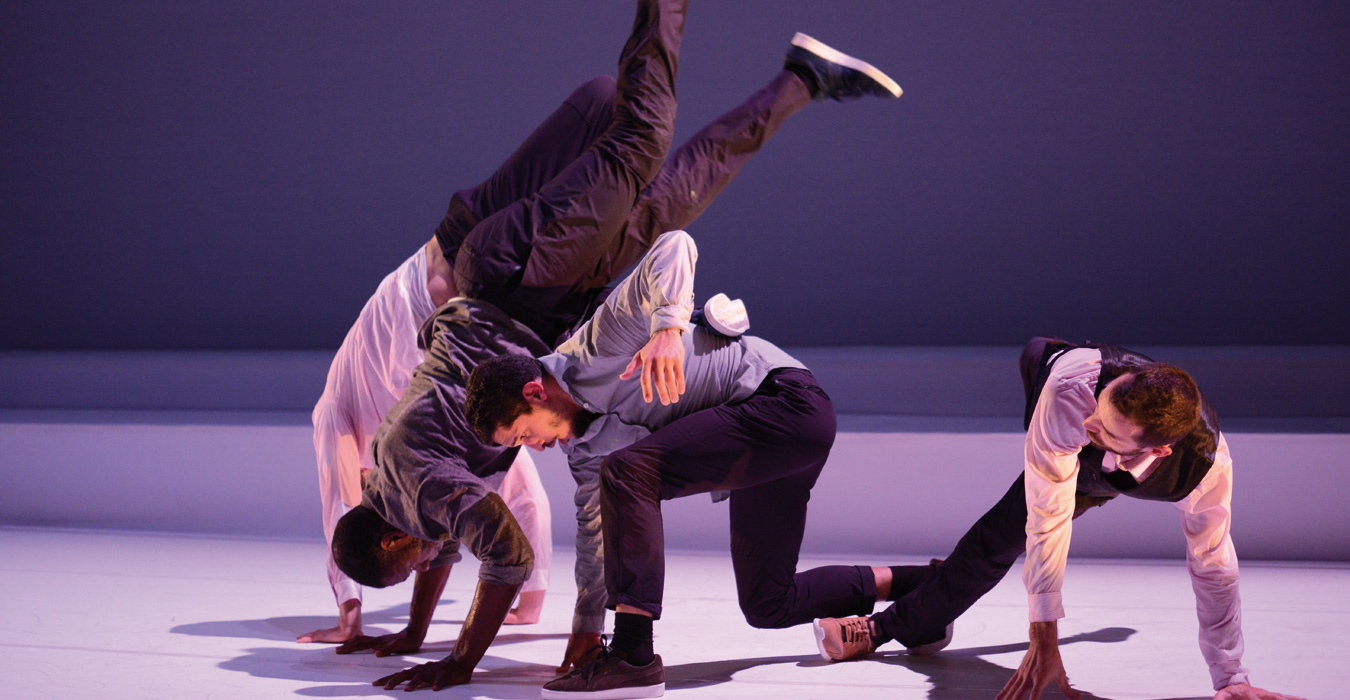 15
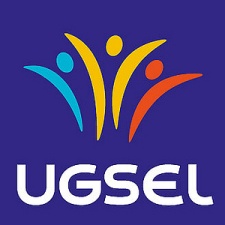 CORPS
Définition : Le corps est l’outil, l’instrument du danseur:
Mobiliser le corps c’est entretenir des rapports avec les éléments suivants :
Perception de l’espace intérieur
Le regard
Perception de la gravité
Mobilisation partielle des parties du corps
Mobilisation globale
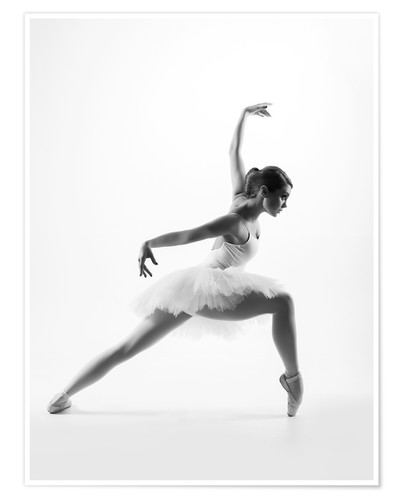 16
Les indicateurs du corps
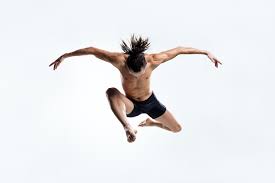 17
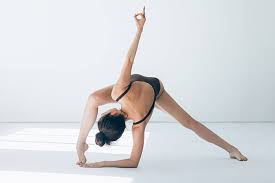 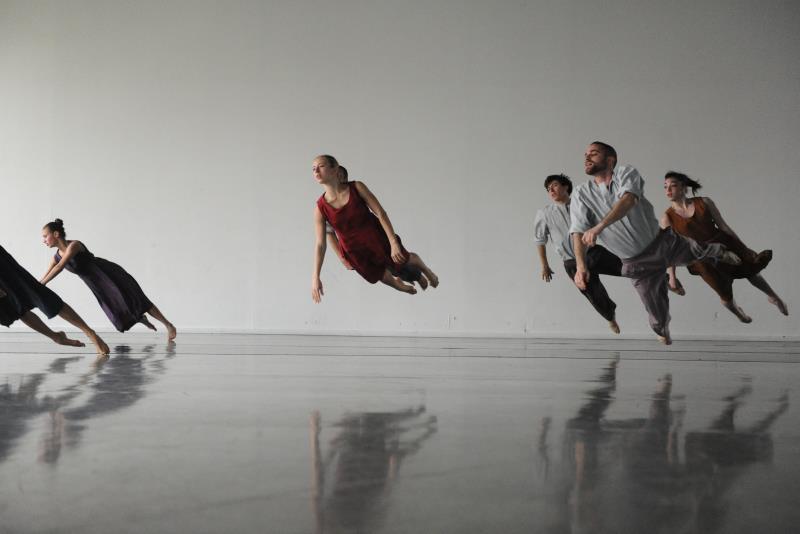 19
VIDEOS SUPPORTS:
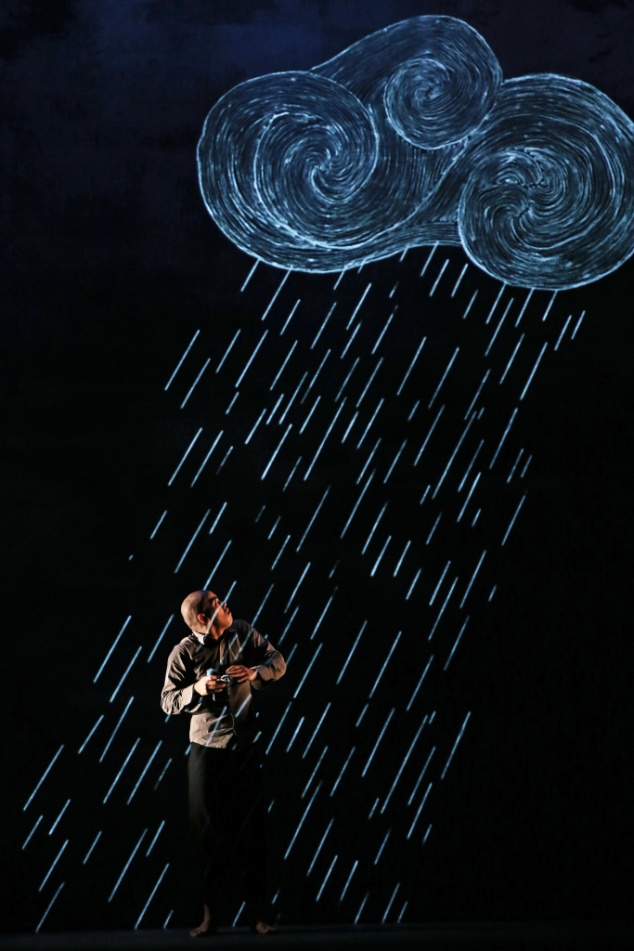 Dx on spotlight performances danseurs, virtuosité, technique
https://youtu.be/IuRBOcAO8OY

The spider Milena SIDOROVA utilisation du corps  
https://youtu.be/JItkRLVlf-c

Desh Akram Khan corps poétique ( 0 à 2'mn )
https://youtu.be/59MsDSChSvM
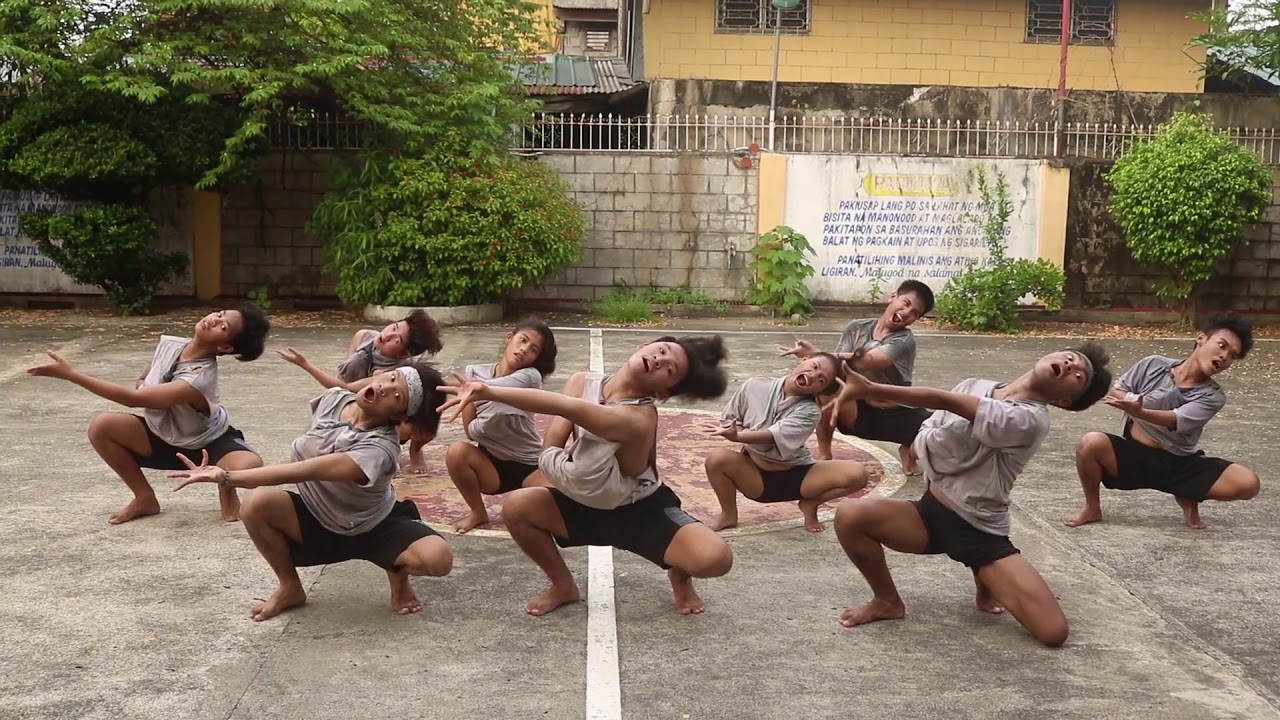 20
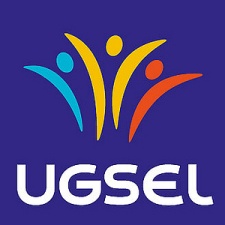 RELATIONS ENTRE DANSEURS
Définition :
Il est possible de jouer avec le corps de l’autre considéré comme un volume, un support à l’action.
Ce dialogue corporel suppose une adaptation mutuelle au poids de l’autre, à l’énergie de l’autre…Ce corps « matériau » ne doit pas nous faire oublier l’engagement affectif mis en jeu quand les corps se rencontrent.
Ces relations sont organisées en fonction de :
 - l’espace
Le temps
Les rôles
Le corps des autres danseurs
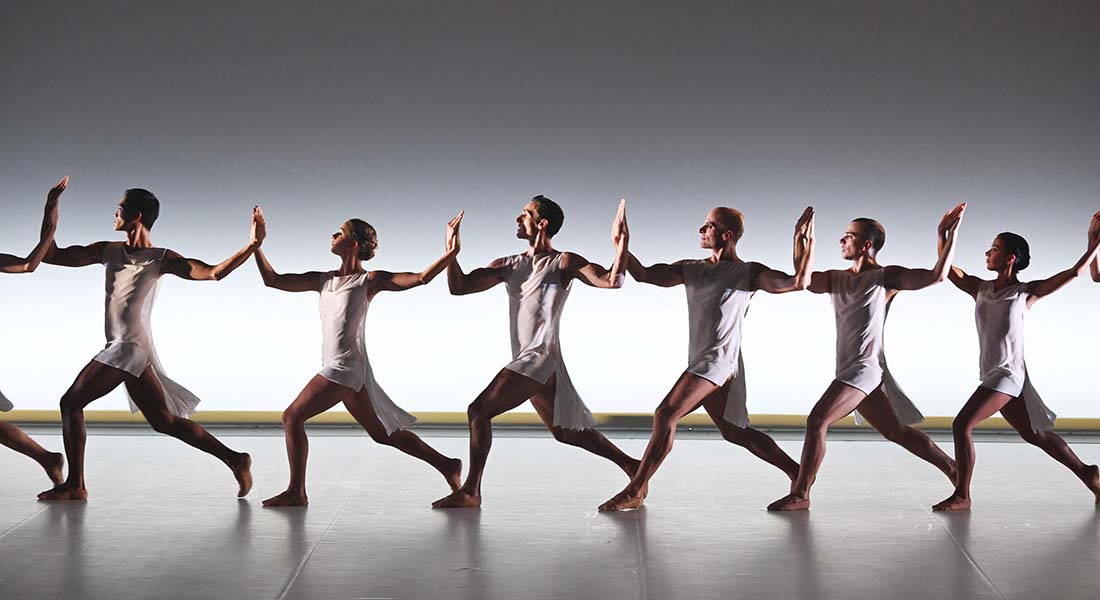 21
Les indicateurs des relations
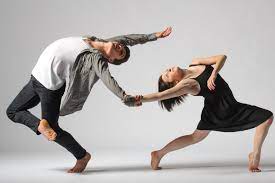 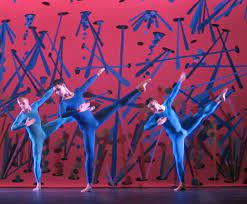 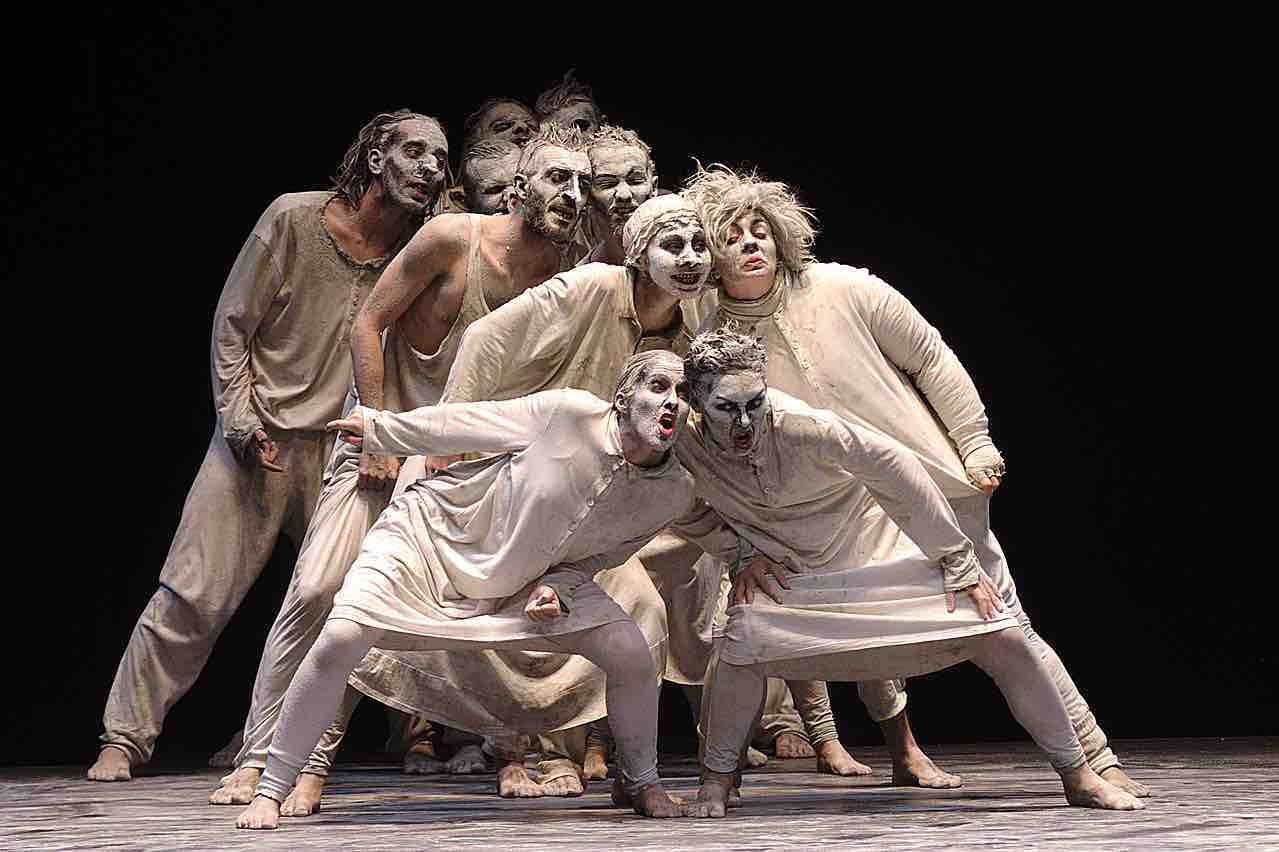 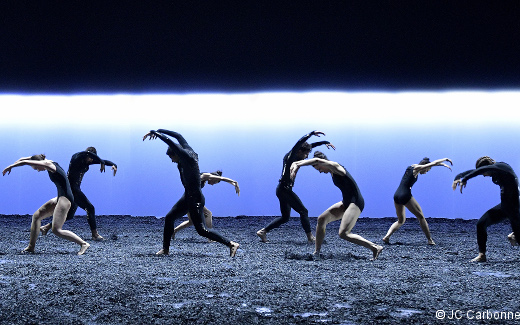 23
VIDEOS SUPPORTS:
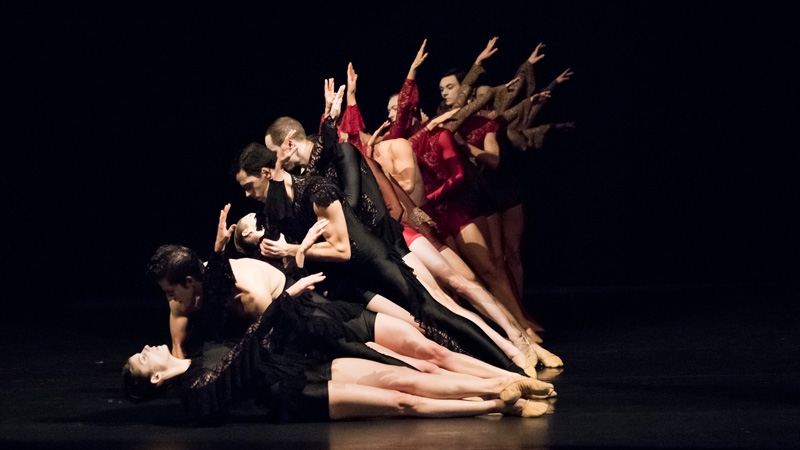 Blake McGrath « Instead » relation danseur/danseur
( 0 à 1'30mn)
https://youtu.be/FM1FYxJy_sk

Vertikal relation danseur/danseur (0 à 1'30min)
https://youtu.be/DPE7J95Jvsc

Compact Jann Gallois le corps de l’autre, corps = matériau
(0 à 1min)
https://youtu.be/PrApF_9Klqo
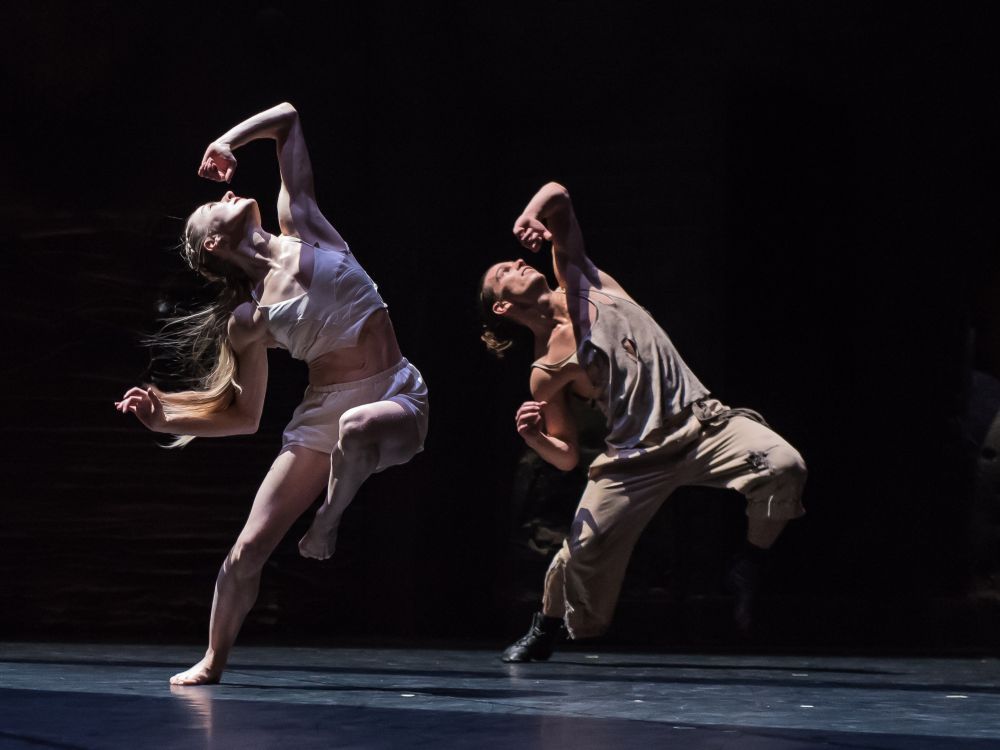 24
En résumé…
Les procédés de composition en danse
https://youtu.be/wgblAOzedFc
25
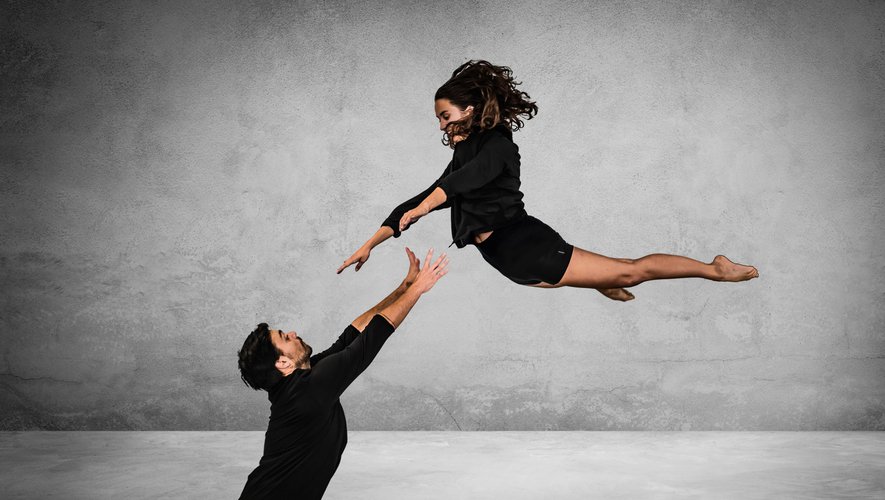 26